¿QUÉ ES EL PLAN DE DESARROLLO?
El plan de desarrollo es el instrumento de planificación que orienta el accionar de los diferentes actores del Hospital durante un período de administración; en este se expresan los objetivos, metas, políticas, programas, y proyectos, los cuales no sólo son el resultado de un proceso de concertación, sino que responden a los compromisos adquiridos en el Plan de Gestión Gerencial y a las competencias y recursos definidos por la ley.
El objetivo del PDI
Los objetivos estratégicos y específicos.
Las metas estratégicas y específicas
La Plataforma estratégica institucional.
La armonización con los planes de desarrollo municipal, departamental y nacional.
Parte estratégica
Conformado por
PLAN DE DESARROLLO HMI
¿CÓMO ESTÁ COMPUESTO EL PLAN DE DESARROLLO?
La proyección de los recursos financieros disponibles para su ejecución y su armonización con los planes de gastos
Descripción de los principales programas y proyectos de inversión.
La Ley 152 de 1994 establece que el plan de desarrollo de las entidades territoriales debe tener una parte estratégica y un plan de inversiones de mediano y corto plazo.
Plan de inversiones a corto y mediano plazo
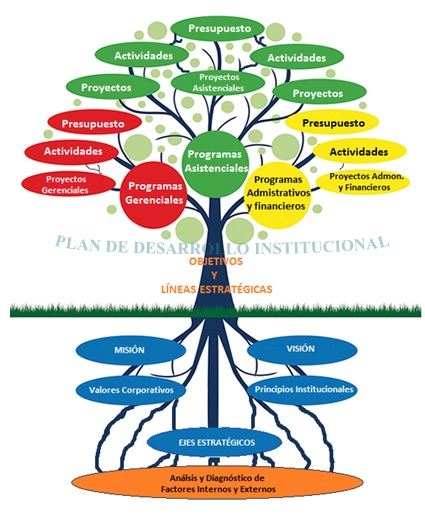 METODOLOGÍA PARA FORMULACIÓN DEL PDI
Metodología de administración por políticas y la herramienta Balance Score Card, como punto de partida para la formulación de los objetivos corporativos, de cara a las siguientes perspectivas:
[Speaker Notes: El Hospital Materno Infantil de Soledad ha elaborado el Plan de desarrollo 2017-2020, con el que se pretende coordinar la toma de decisiones de forma que la organización pueda avanzar en una dirección claramente definida. Para este ejercicio se conformaron grupos de trabajo con los diferentes líderes, revisando la estrategia actual y las propuestas de valor que condujo a la formulación de la nueva plataforma estratégica, construyendo una visión y misión acorde a las proyecciones de mediano y largo plazo del hospital. De igual manera se identificaron las brechas de la organización frente al entorno interno y externo, a través del análisis DOFA, el cual tuvo una amplia participación de todas las áreas asistenciales y administrativas; El desarrollo de este plan, se realizó teniendo en cuenta la metodología de administración por políticas y herramientas como el Balance Score Card, como punto de partida para la formulación de los objetivos corporativos, de cara a las siguientes perspectivas: 
El modelo que se compone de un sistema de relaciones causales entre objetivos declarados en 4 perspectivas, financiera, de servicios, de procesos y de personas, para alcanzar el norte estratégico, que es la Visión, considerando las 5 fuerzas internas y externas que influyen en la organización. A todo lo anterior, el modelo asocia una serie de indicadores con el objetivo de monitorear la gestión y el cumplimiento de las actividades planificadas. Las iniciativas estratégicas y planes de acción contribuyen a lograr las metas declaradas, cuya selección, priorización y asignación de recursos específicos es fundamental entendiendo como meta aquel valor que se desea para un indicador en un período determinado En síntesis, el modelo está compuesto por: 

Las declaraciones estratégicas corporativas que marcan el rumbo de la organización. 
 Un conjunto de objetivos estratégicos dispuestos en 4 perspectivas. 
 Un conjunto de indicadores asociados a los objetivos. 
 Una direccionalidad de referencia hacia donde se pretende llevar o movilizar cada indicador. 
 Un conjunto de acciones a realizar para alcanzar el valor esperado de cada indicador.]
“Cuidamos de ti”
Establece acciones pensadas desde el ser institucional como base de transición hacia una red integral y sólida que permanezca en el tiempo para generar impacto social sobre la salud de nuestros usuarios, enfocadas en la prestación de servicios eficientes que den respuesta a las necesidades de nuestros usuarios, sus familias y la comunidad en general que recurra a nuestros servicios y el acercamiento e inclusión de todos los actores de la sociedad como pilares para la creación de redes de apoyo que nos ayuden a prestar una mejor atención en salud
ARTICULACIÓN CON LOS PLANES DE DESARROLLO NACIONAL, DEPARTAMENTAL Y MUNICIPAL
OBJETIVO GENERAL PLAN DE DESARROLLO HOSPITAL MATERNO INFANTIL DE SOLEDAD
Preservar  el desarrollo de la vida en todas sus etapas, mediante acciones de aprovechamiento eficiente y responsable de los recursos financieros y administrativos del Hospital; promoviendo el fortalecimiento institucional, desarrollo social y científico del municipio de Soledad.
PERSPECTIVA PROCESOS INTERNOS
METAS DE GESTIÓN
OBJETIVOS ESPECÍFICOS
OBJETIVOS ESTRATÉGICO
METAS DE PRODUCTO
METAS DE PRODUCTO
PROGRAMAS Y PROYECTOS
PROGRAMA DE FORTALECIMIENTO CONTINÚO DE LA GESTIÓN INSTITUCIONAL

PROYECTOS ASOCIADOS AL PROGRAMA
Estandarización de herramientas de Evaluación y Seguimiento
Proyecto: Implementación del PROGRAMA DE GESTIÓN DOCUMENTAL
Proyecto: Levantamiento y estandarización de procesos institucionales.
Programas y proyectos reestructurados que continúan para la vigencia 2017 - 2020 bajo los criterios de los estándares y componentes del Sistema Obligatorio de la Garantía de la Calidad  son los siguientes:
PROGRAMA HOSPITAL SEGURO “por tu seguridad nuestro trabajo es equipo”

PROYECTOS ASOCIADOS AL PROGRAMA 
Gestión de auditoria y calidad 
Implementación  de política  de seguridad del paciente
Humanización del servicio
Plan de Auditoria para el mejoramiento continuo con enfoque de acreditación
Programa de Biosguridad
Proyecto Manejo Seguro de Residuos Hospitalarios
Proyecto de Cambio de Insumos de Aseo
Proyecto de Seguimiento a la Implementación del PGIRHS

Programa de Gestión Ambiental
Proyecto de Reducción del Consumo de Papel
Proyecto de Caracterización de Aguas residuales
Proyecto de Ahorro y Uso Racional del Agua
Proyecto de Uso Efciente de la Energía
PERSPECTIVA SERVICIOS
OBJETIVOS ESPECÍFICOS
METAS DE GESTIÓN
OBJETIVOS ESTRATÉGICO
METAS DE PRODUCTO
METAS DE PRODUCTO
PROGRAMAS Y PROYECTOS
PROGRAMA ATENCION PRIMARIA EN SALUD

PROYECTOS ASOCIADOS AL PROGRAMA
Proyecto salud oral (barniz de flúor)
Plan de Intervenciones Colectiva 
Programas de detección temprana, protección específica y salud pública.
Proyecto de prestación de servicios extramurales
PROGRAMA SIAU: SISTEMA DE INFORMACIÓN Y ATENCIÓN AL USUARIO
PROYECTOS ASOCIADOS AL PROGRAMA
Proyecto para el Mejoramiento de la experiencia del servicio de los usuarios del hospital de soledad materno infantil a través de:
Implementación del sistema de digiturnos institucionales.
Adquisición de APP PQRSDF digital para el fortalecimiento de la gestión institucional y mejoramiento de los procesos del Sistema de Información del Usuario para la medición de la satisfacción con el servicio suministrado.
PROGRAMA DE PARTICIPACIÓN SOCIAL
PROYECTOS ASOCIADOS AL PROGRAMA
Promoción de la inclusión de las comunidades del municipio de soledad a los procesos del hospital.
PROGRAMA DE PRESTACIÓN INTEGRAL DE SERVICIOS DE SALUD

PROYECTOS ASOCIADOS AL PROGRAMA	
Proyecto de imageneologia y laboratorio
Proyecto de implementación del software de apoyo terapéutico.
Proyecto de innovación en la prestación de servicios de salud
Humanización del servicio de urgencias.
Proyecto uso racional de medicamentos.
Proyecto de control de la Hipertensión y Diabetes del Programa de enfermedades crónicas no transmisibles.
Proyectos de inversión en Infraestructura y dotación hospitalaria: 
Construcción Centro de Salud con camas la Central
Construcción Centro de salud con camas los Robles
Dotación de equipos hospitalarios para la red institucional ESE Hospital Materno Infantil de Soledad.
PERSPECTIVA SISTEMA DE INFORMACION CRECIMIENTO DEL RRHH TECNOLOGIA E INFORMACION
OBJETIVOS ESPECÍFICOS
METAS DE GESTIÓN
OBJETIVOS ESTRATÉGICO
METAS
METAS
PROGRAMAS Y PROYECTOS
PROGRAMA GESTIÓN INTEGRAL DEL TALENTO HUMANO (PGITH)
PROYECTOS ASOCIADOS AL PROGRAMA
Proyecto Desarrollo de la cultura organizacional 
Proyecto  de Educación Continua 
Proyecto Bienestar Social 
Proyecto de medición e intervención del clima organizacional  
Proyecto Sistema de gestión seguridad y salud en el trabajo
PROGRAMA REGISTRO DE INFORMACIÓN INSTITUCIONAL (R.I.I)	
PROYECTOS ASOCIADOS AL PROGRAMA
Recopilación oportuna de la información institucional
Envío oportuno de la información institucional
Análisis oportuno de la información institucional
PROGRAMA DE ACTUALIZACIÓN DE LA INFRAESTRUCTURA TIC DEL HOSPITAL MATERNO INFANTIL DE SOLEDAD
PROYECTOS ASOCIADOS AL PROGRAMA
Adquisición de servidor de 80GB de memoria
Adquisición de servidor de telefonía IP con sistema informativo ELASTIX 4.0 para conocimiento por parte de los usuarios del tiempo promedio en ser atendidos y la posición que ocupa, generando reportes estadísticos en menor tiempo y más confiables.
Implementación de EBS MODULAR, para manejo del tráfico de llamadas entrantes y salientes con la cual se pueden tener grabaciones de las conversaciones efectuadas por radio operadores, centro de urgencias y Call center.
PERSPECTIVA FINANCIERA
OBJETIVOS ESPECÍFICOS
METAS DE GESTIÓN
OBJETIVOS ESTRATÉGICO
METAS DE PRODUCTO
PROGRAMA DE SANEAMIENTO FISCAL Y FINANCIEROS
Implementación de las NIIF.
Implementación de Sistema de Costos Hospitalarios.
Saneamiento Fiscal y Financiero.